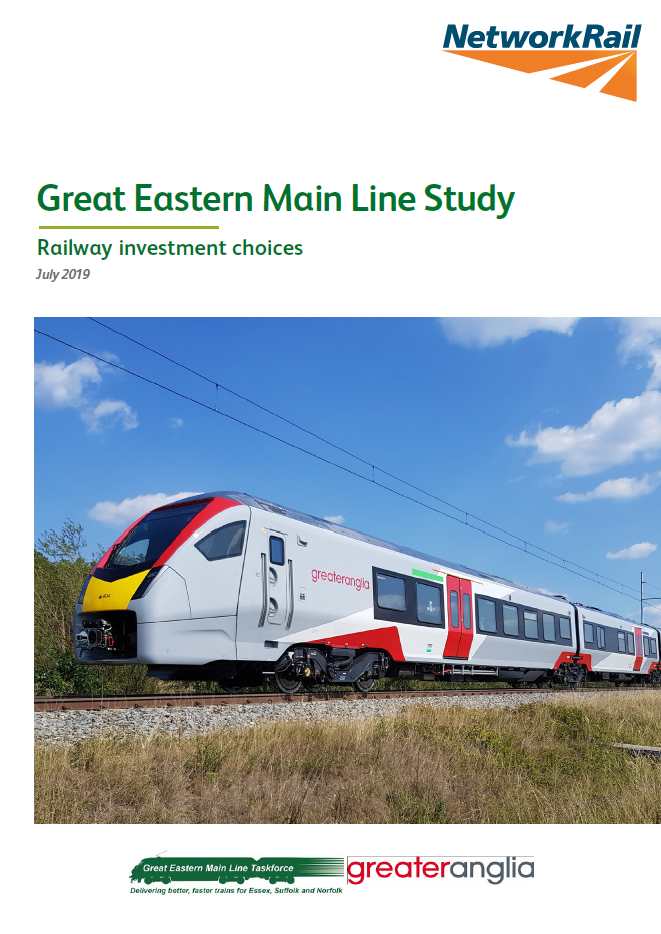 Great Eastern Mainline 
Capacity Study
1
The GEML today
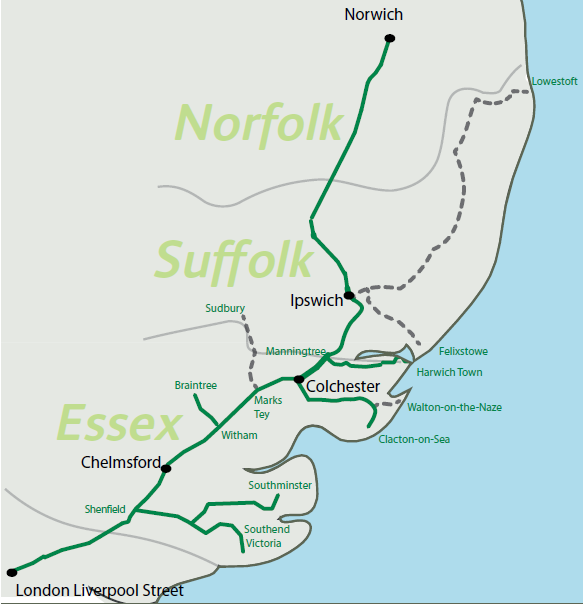 2
Growth
3
New rolling stock
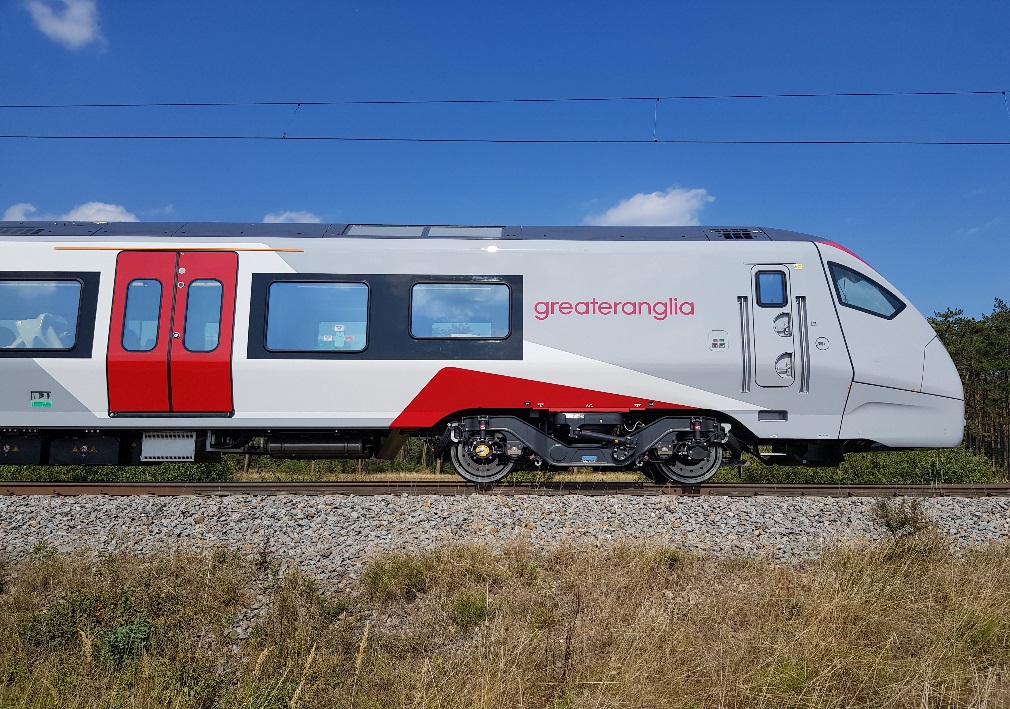 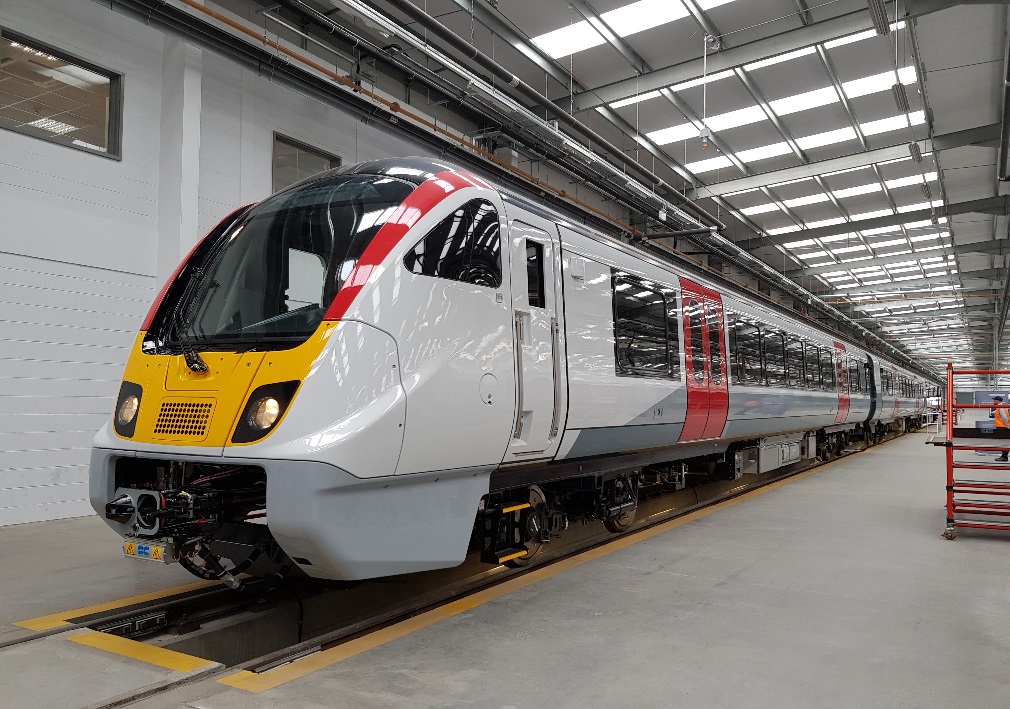 Stadler inter-city
Bombardier suburban
4
Impact of growth
Baseline scenario 2043
Baseline scenario 2033
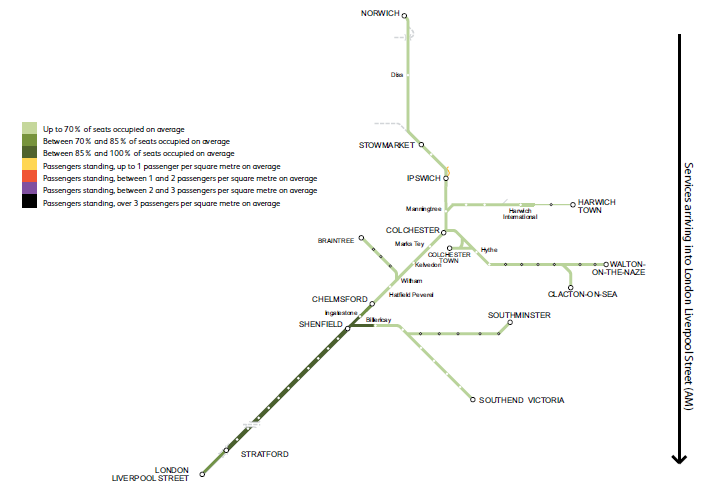 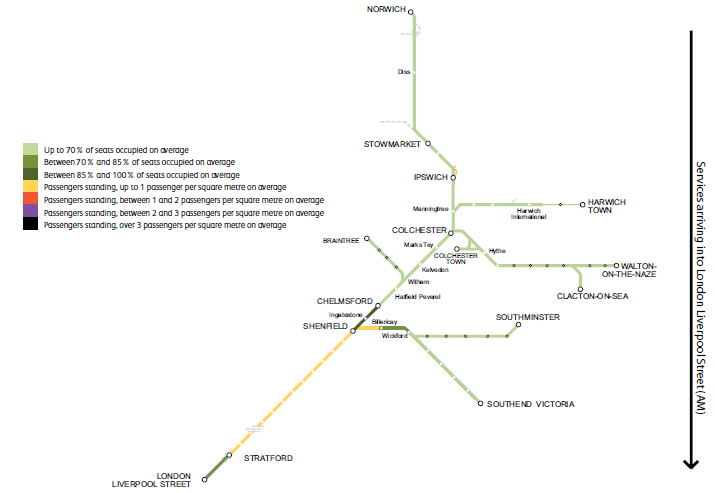 Shows passengers standing is increasing, the levels of crowding on some services arriving at London Liverpool Street in the AM peak hour will be much higher as this only shows the average.
Shows passenger load factors are predicted to on average be 85-100%, pressure shown between Billericay and Shenfield towards London.
5
Impact of growth
Higher scenario 2043
Higher scenario 2033
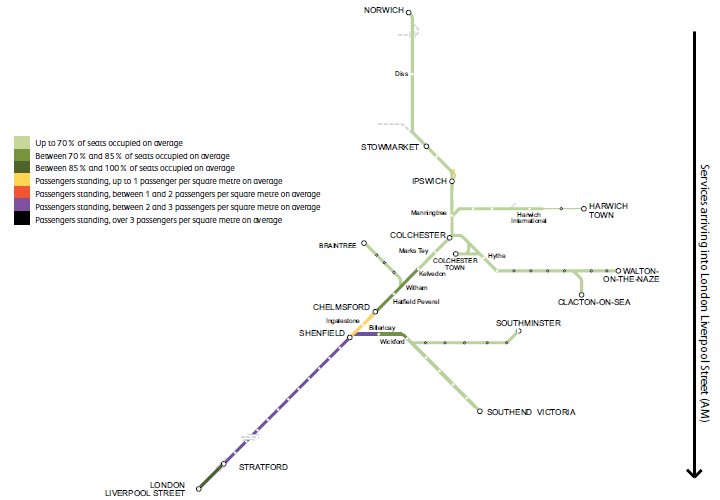 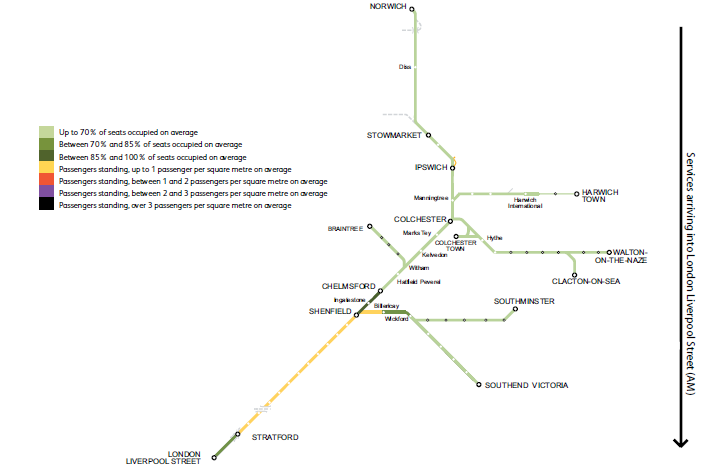 Shows passengers standing is increasing at a higher density between Chelmsford and Billericay towards London. The levels of crowding on some services arriving at London Liverpool Street in the AM peak hour will be much higher as this only shows the average.
Shows passenger are standing on all trains, pressure shown between Billericay and Shenfield towards London.
6
Future services
7
Accommodating future services
8
Development of options
Timetable assessments of Shenfield to Colchester options

Review of performance of new trains and potential further capacity benefits
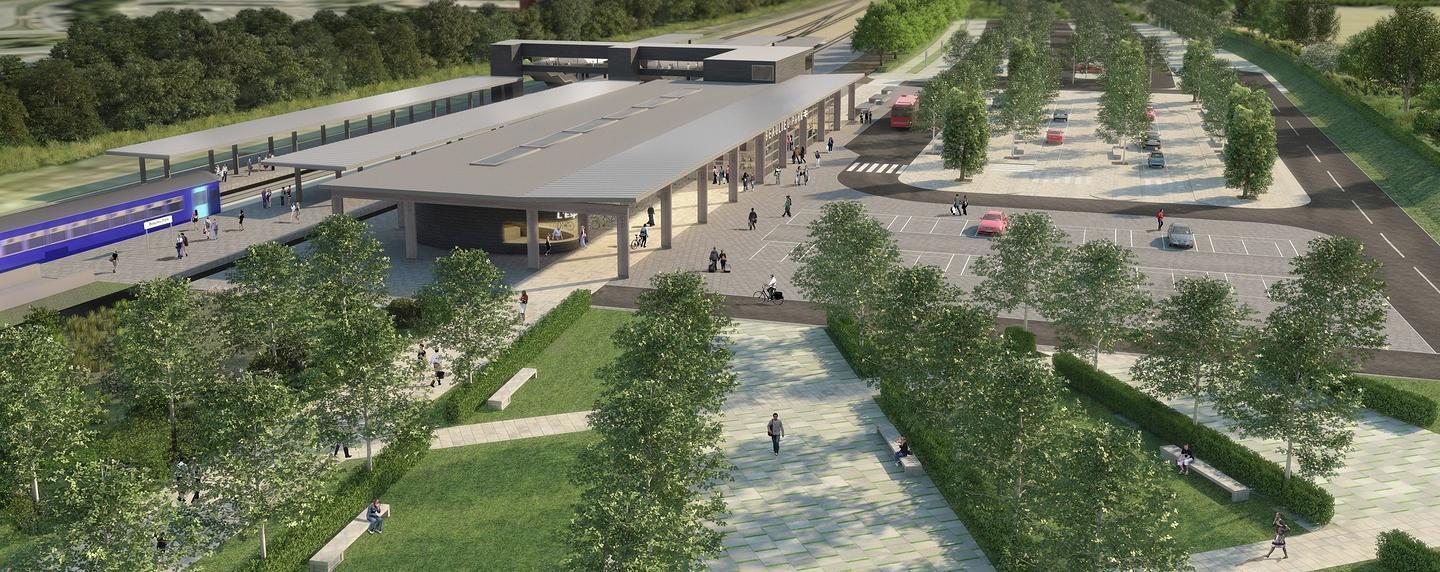 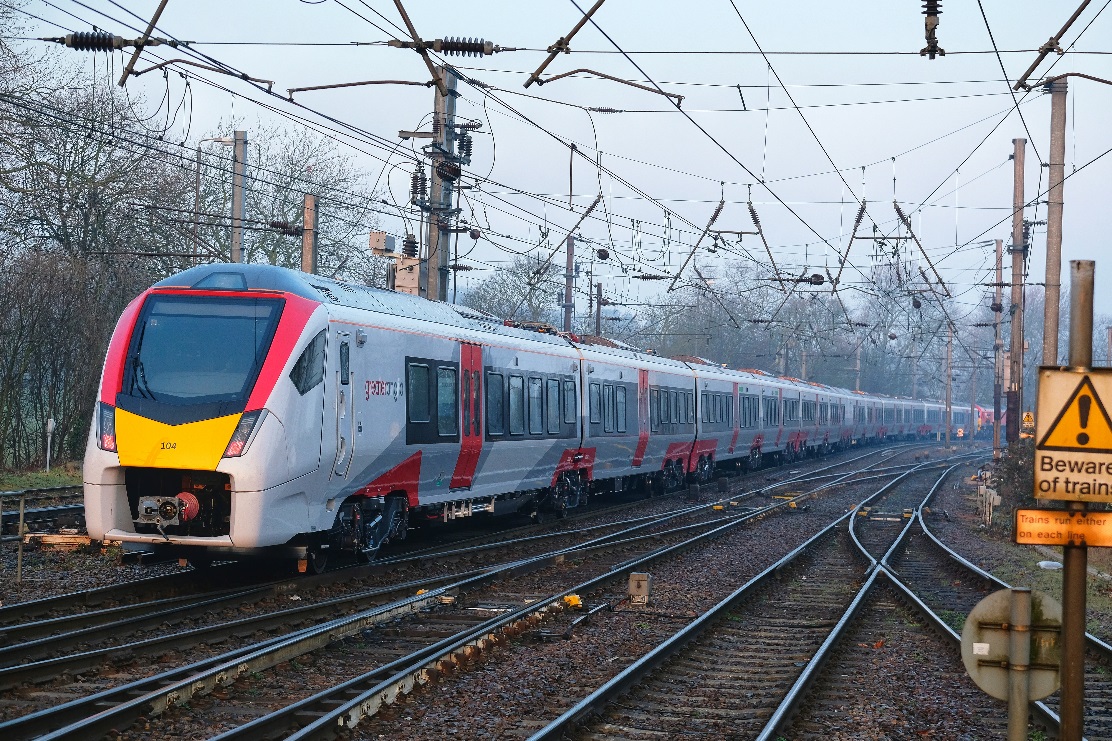 Progression of Liverpool Street station and Haughley Junction schemes

Early development of schemes and establishment of costs
9
Thank You
10